Indices
Indices
May 2017
1H Q1
Nov 2017
1H Q30
Nov 2018
1H Q1
May 2017
1H Q24
Nov 2017
3H Q21
Nov 2018
1H Q9
SAM
1H Q2
June 2017
3H Q12
Nov 2017
3H Q28
Nov 2018
1H Q16
1 Marker
SAM
3H Q14
Nov 2017
1H Q1
May 2018
1H Q1
Nov 2018
1H Q17
Nov 2017
1H Q3
May 2018
1H Q24
Nov 2018
3H Q17
Nov 2017
1H Q6
June 2018
2H Q18
Rewriting as another power
Negative & fractional
SAM 1H Q2
Indices
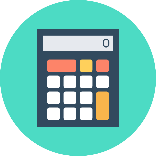 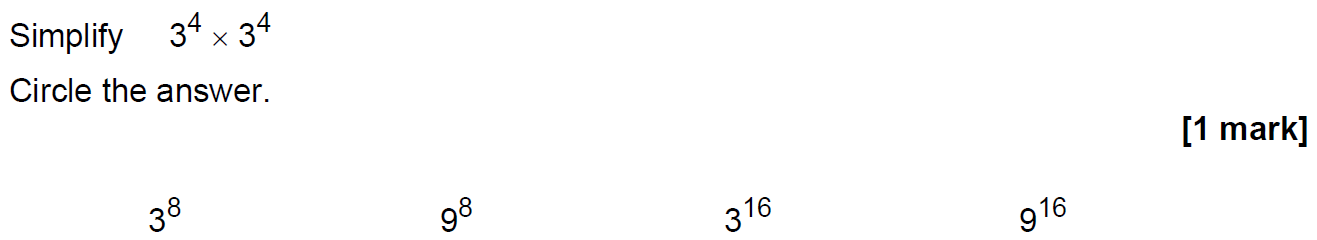 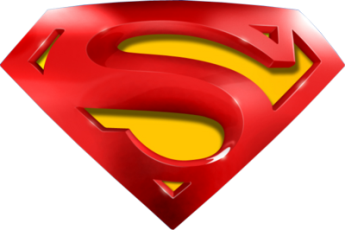 SAM 1H Q2
Indices
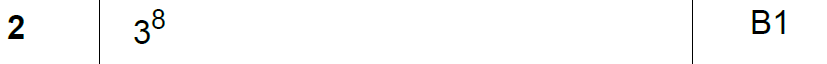 A
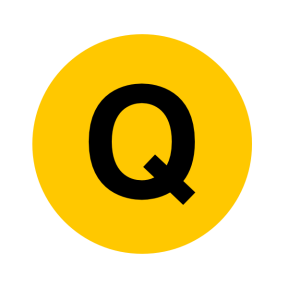 SAM 3H Q14
Indices
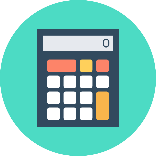 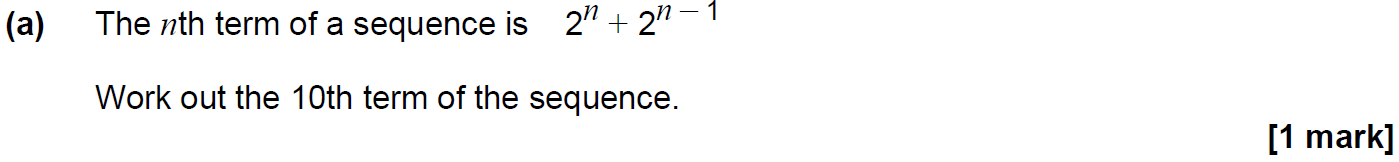 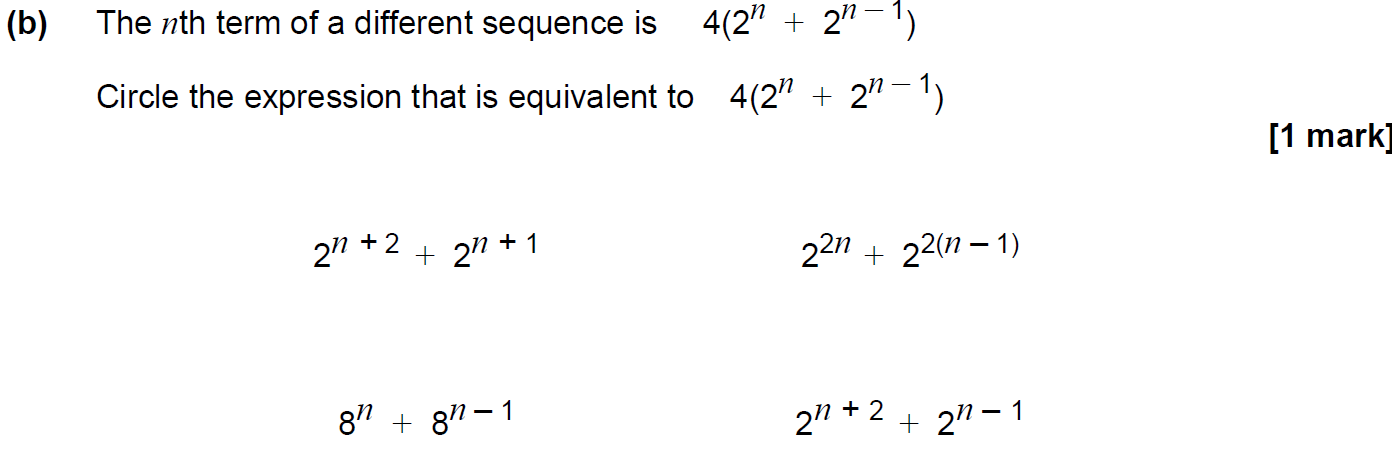 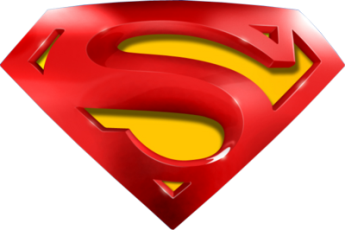 SAM 3H Q14
Indices
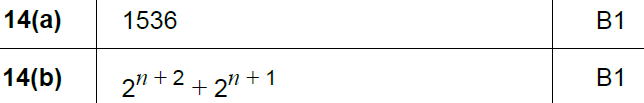 A
B
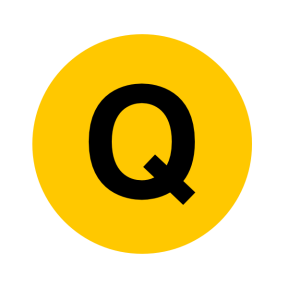 May 2017 1H Q1
Indices
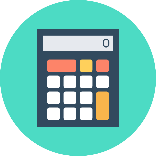 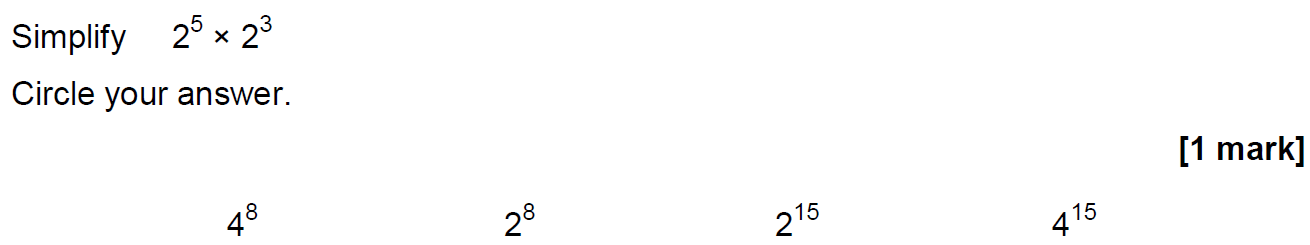 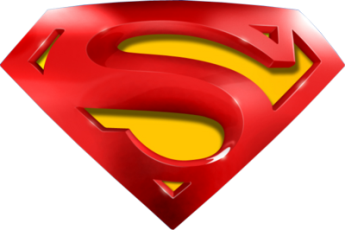 May 2017 1H Q1
Indices
A
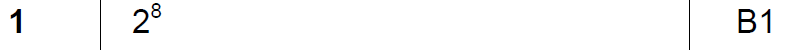 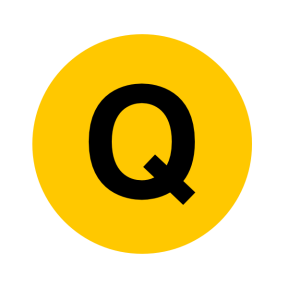 May 2017 1H Q24
Indices
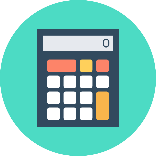 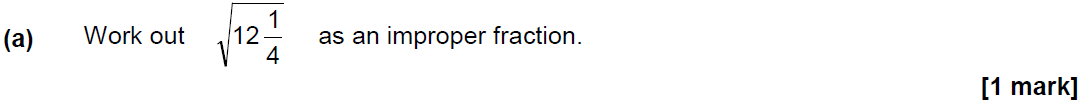 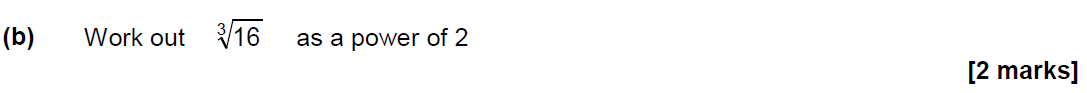 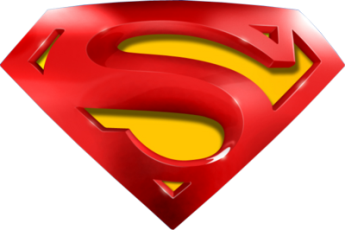 May 2017 1H Q24
Indices
A
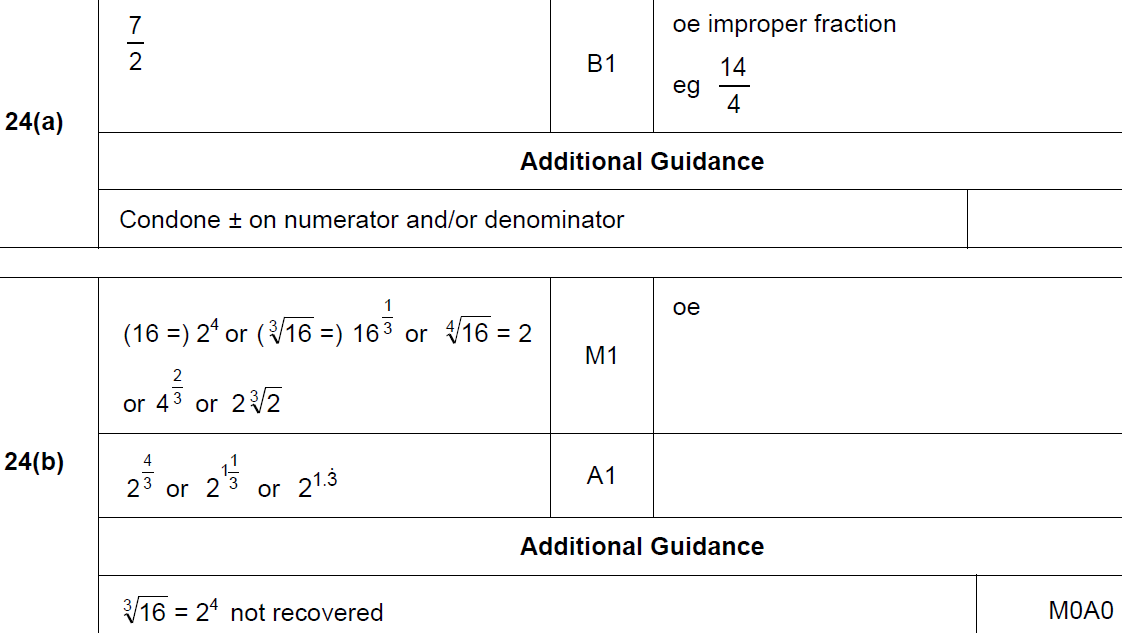 B
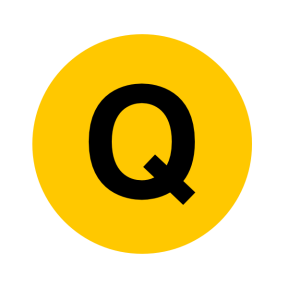 June 2017 3H Q12
Indices
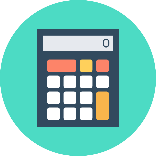 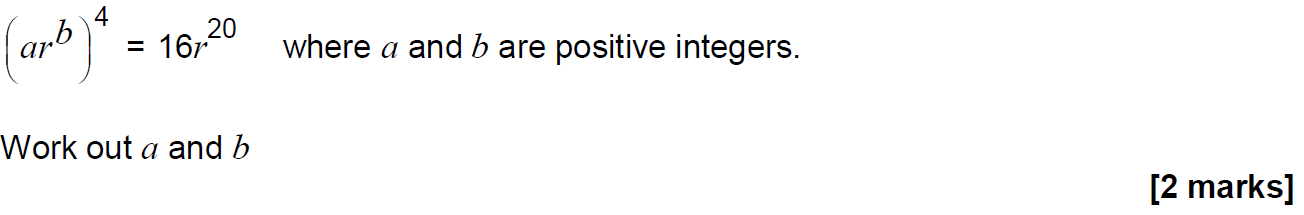 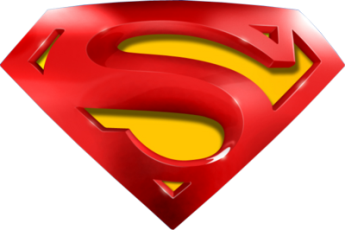 June 2017 3H Q12
Indices
A
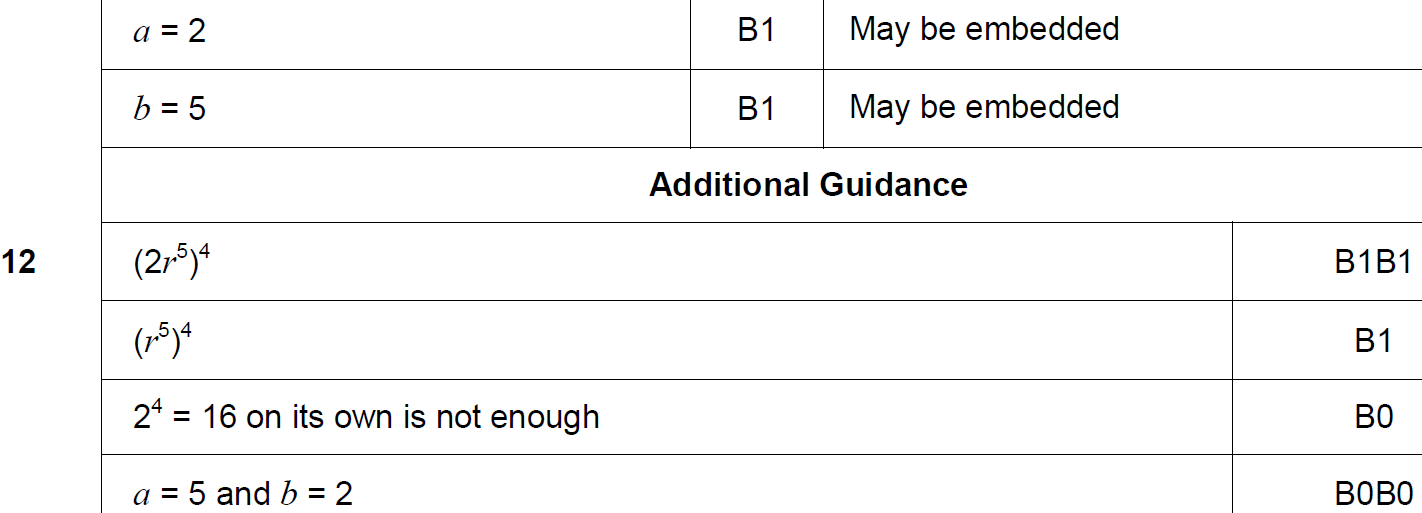 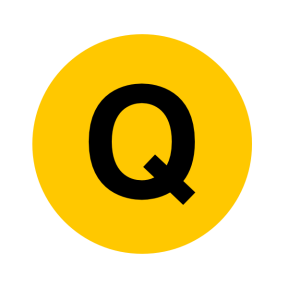 Nov 2017 1H Q1
Indices
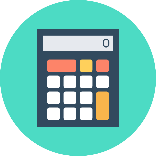 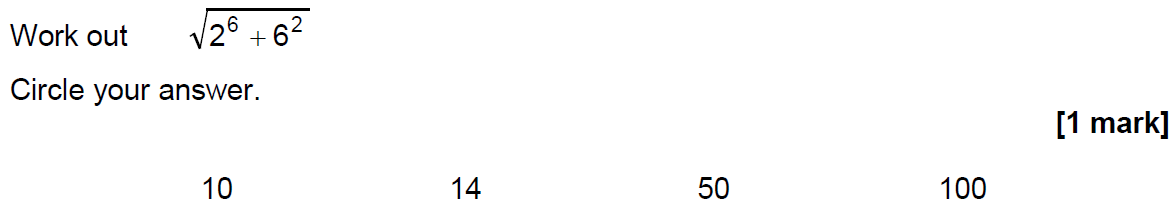 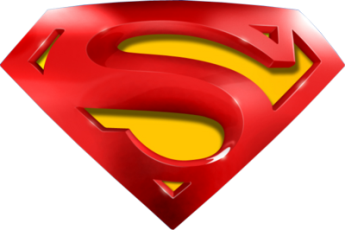 Nov 2017 1H Q1
Indices
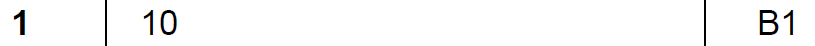 A
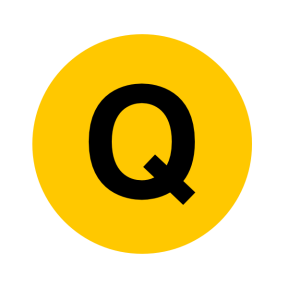 Nov 2017 1H Q3
Indices
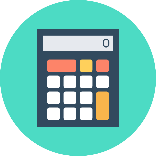 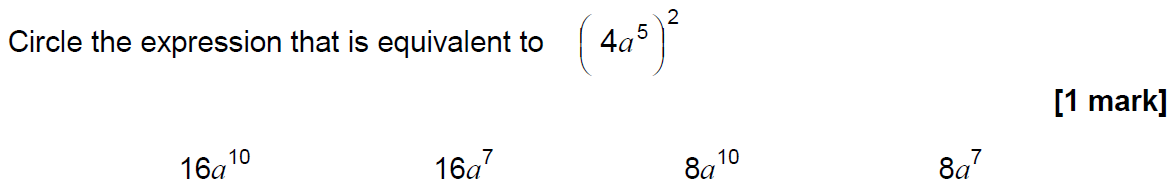 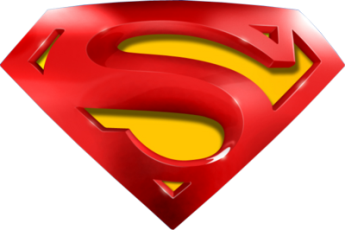 Nov 2017 1H Q3
Indices
A
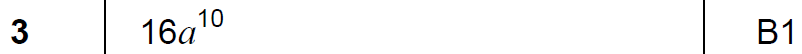 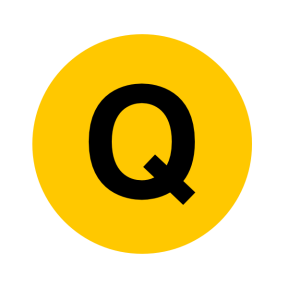 Nov 2017 1H Q6
Indices
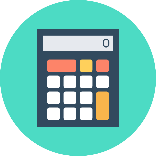 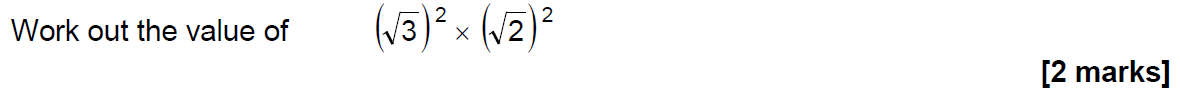 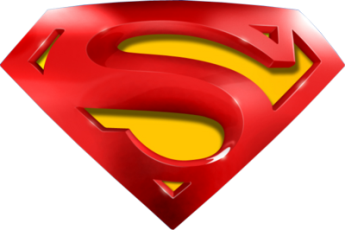 Nov 2017 1H Q6
Indices
A
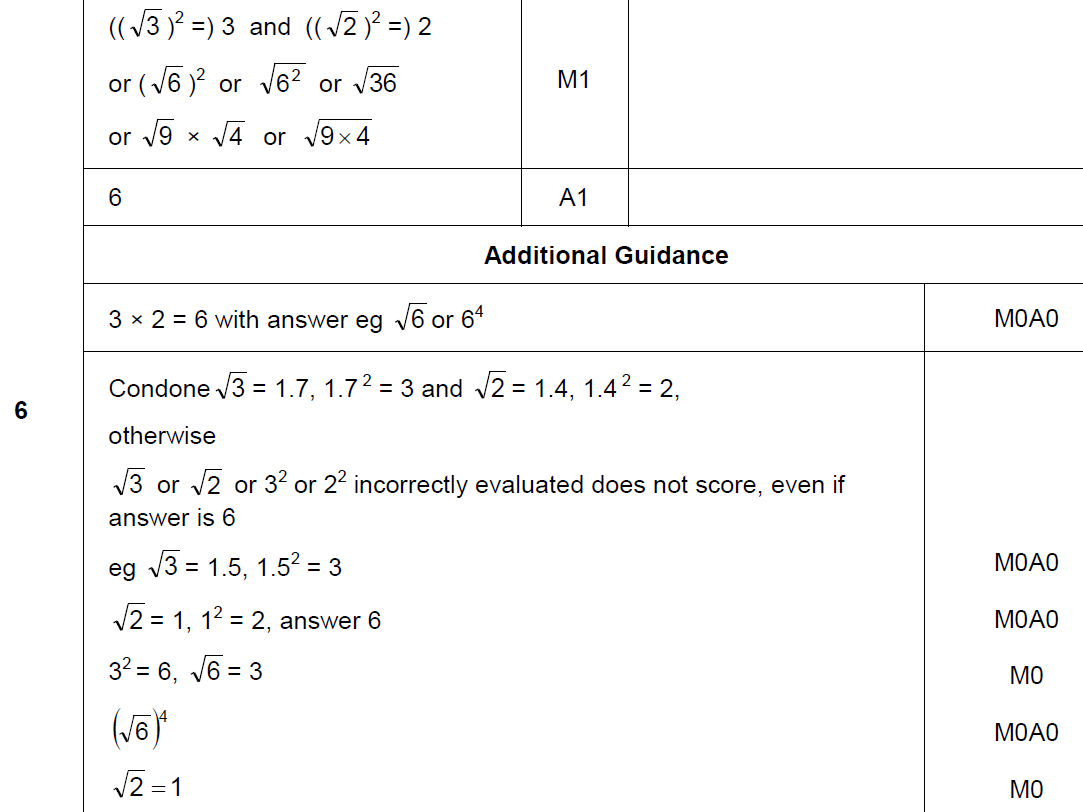 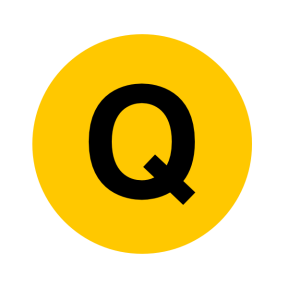 Nov 2017 1H Q30
Indices
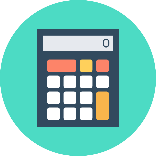 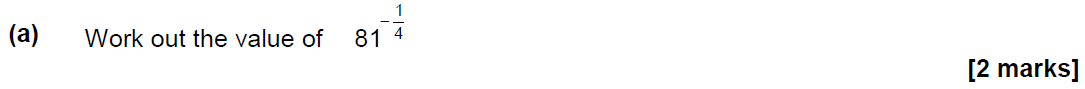 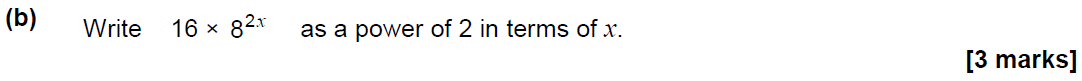 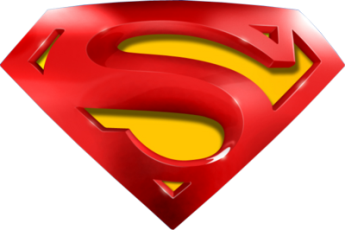 Nov 2017 1H Q30
Indices
A
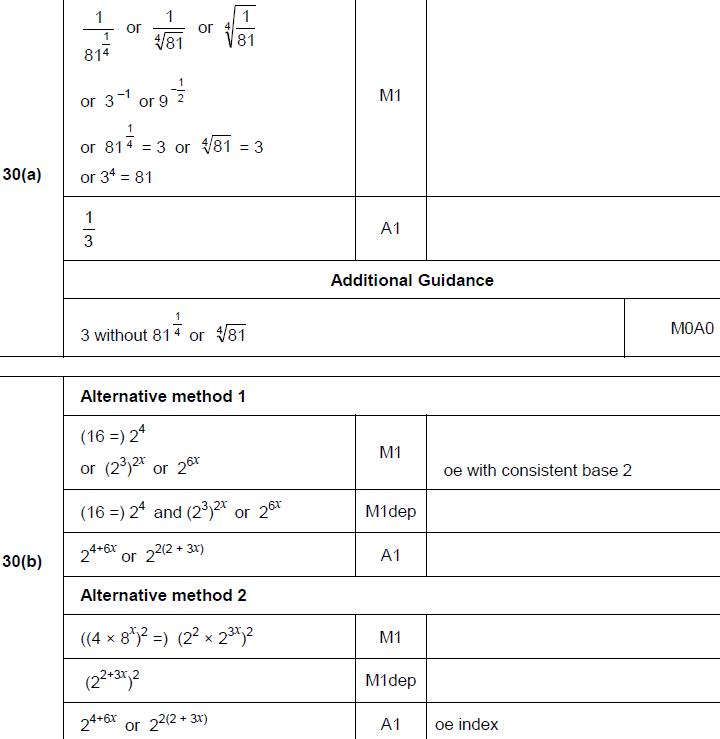 B
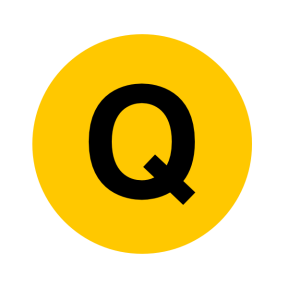 Nov 2017 3H Q21
Indices
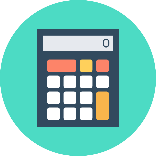 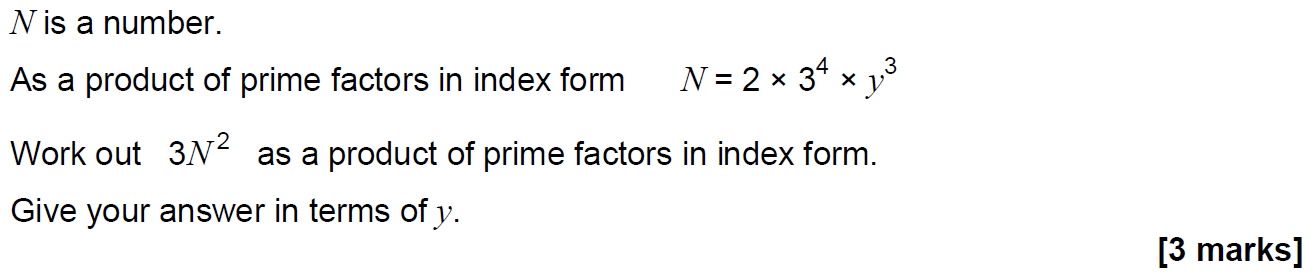 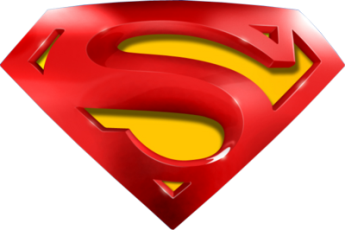 Nov 2017 3H Q21
Indices
A
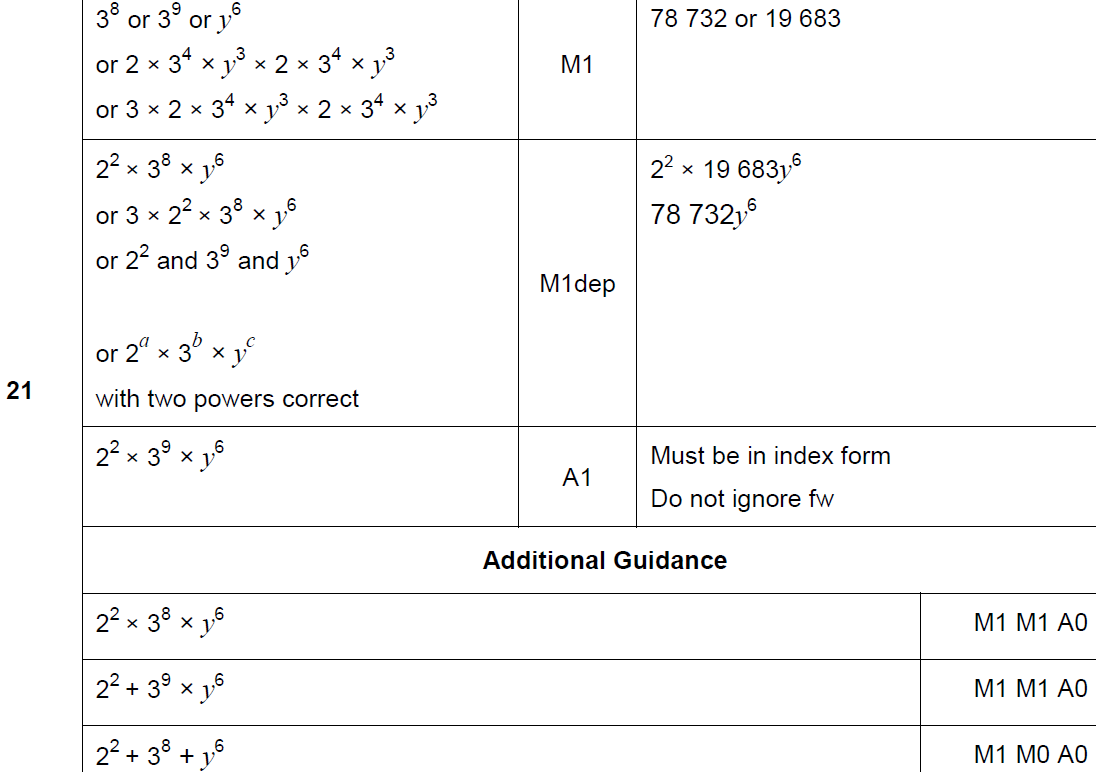 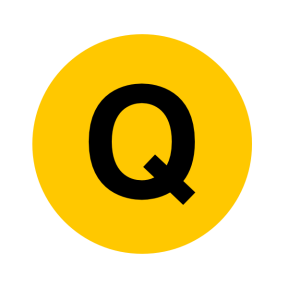 Nov 2017 3H Q28
Indices
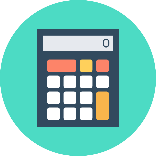 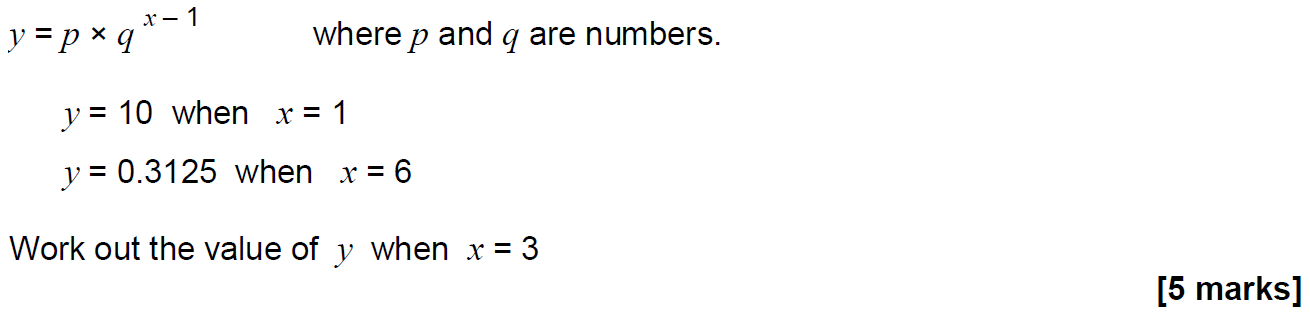 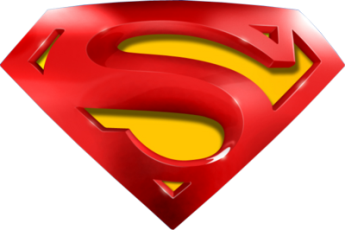 Nov 2017 3H Q28
Indices
A
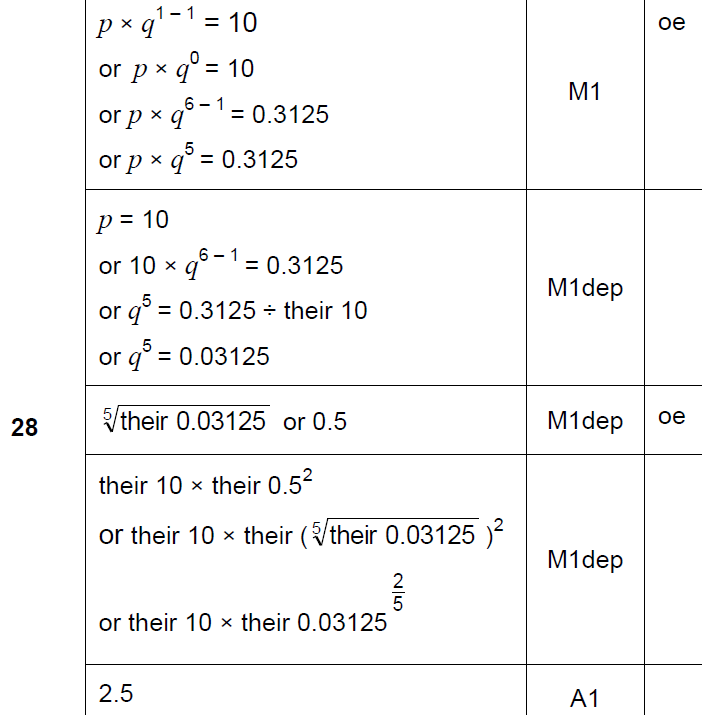 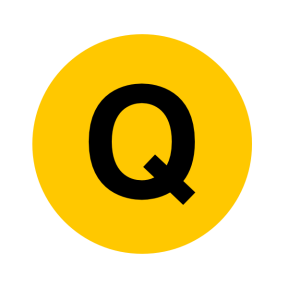 May 2018 1H Q1
Indices
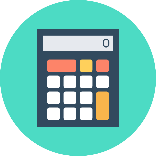 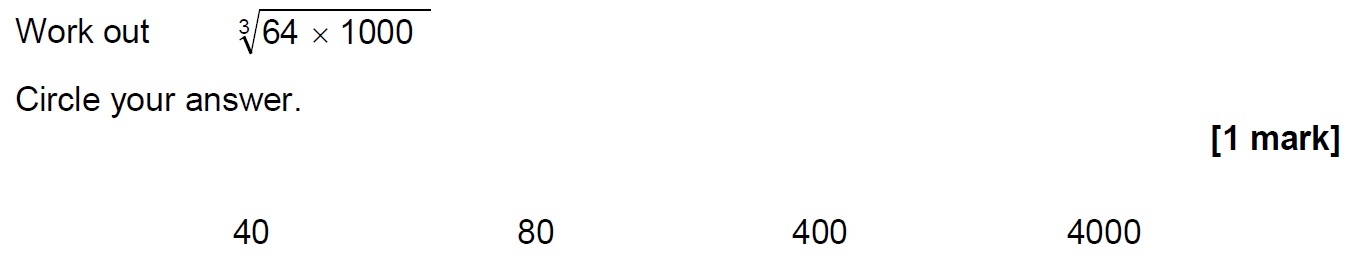 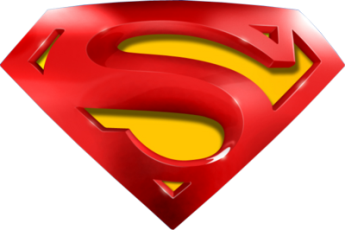 May 2018 1H Q1
Indices
A
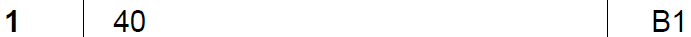 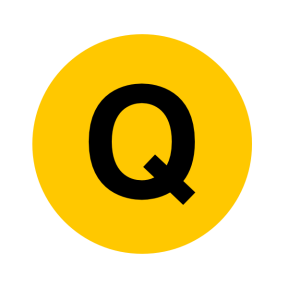 May 2018 1H Q24
Indices
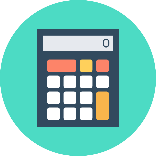 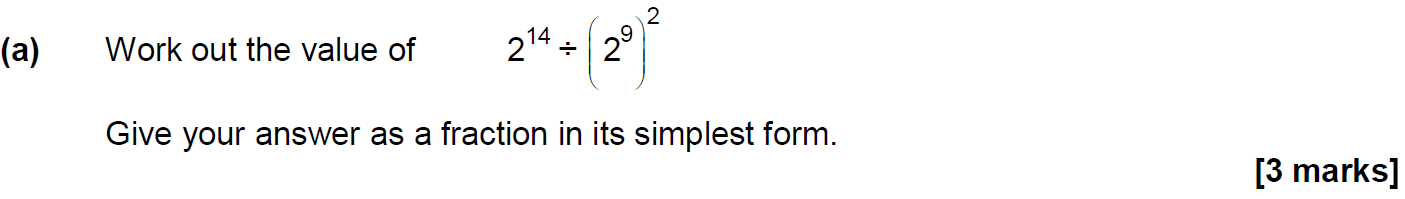 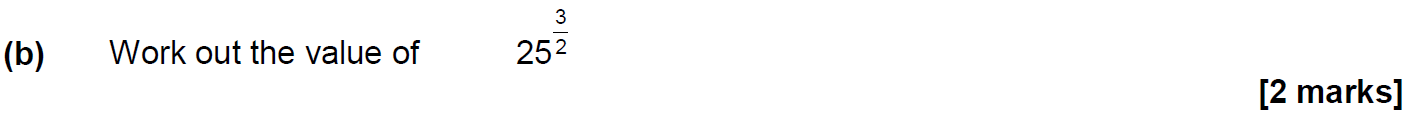 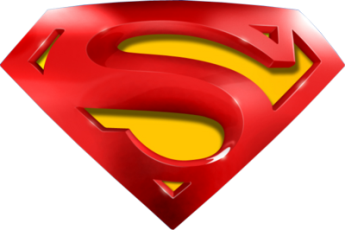 May 2018 1H Q24
Indices
A
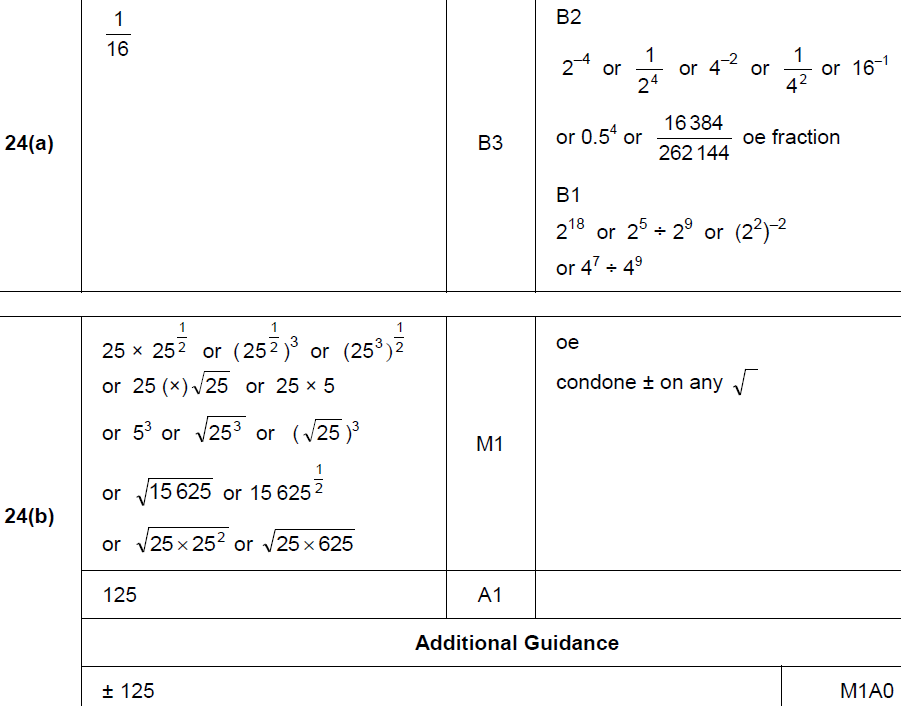 B
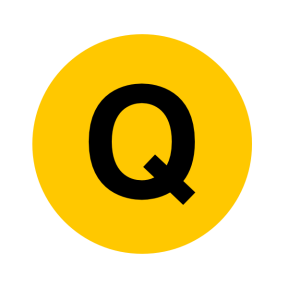 June 2018 2H Q18
Indices
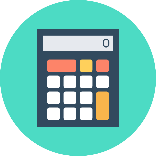 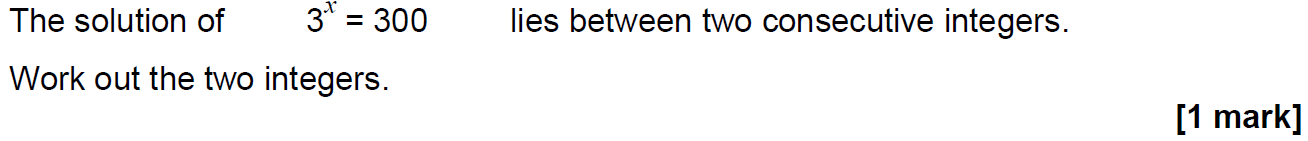 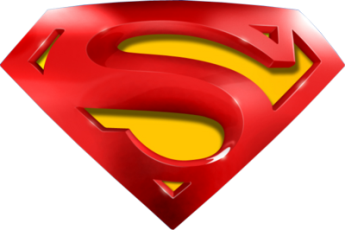 June 2018 2H Q18
Indices
A
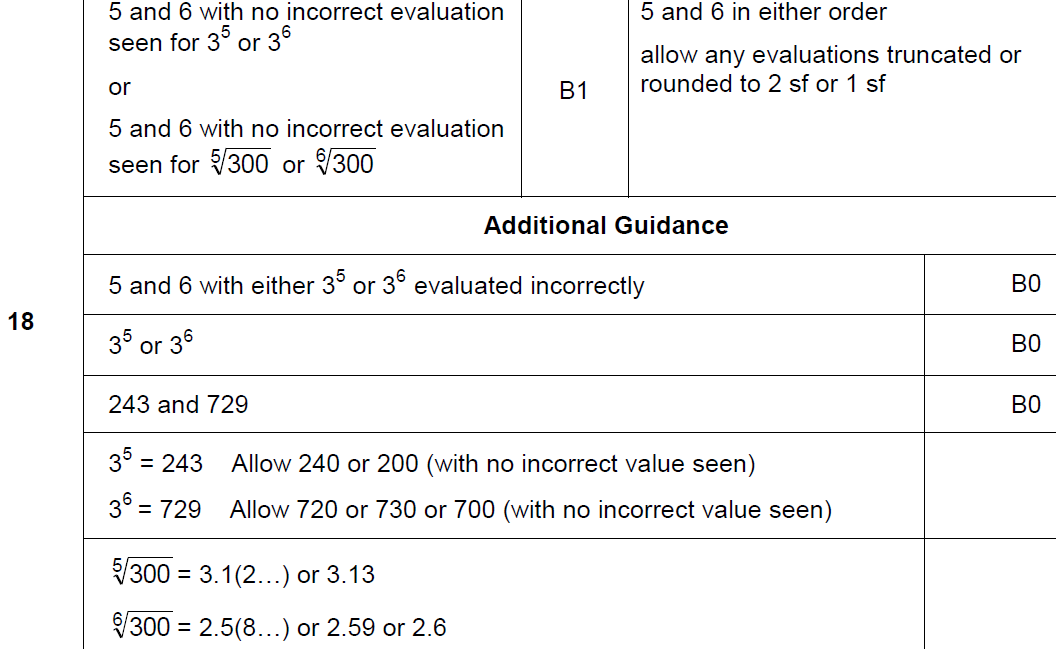 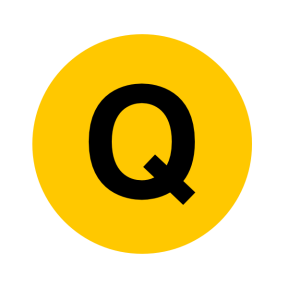 Nov 2018 1H Q1
Indices
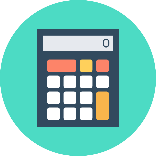 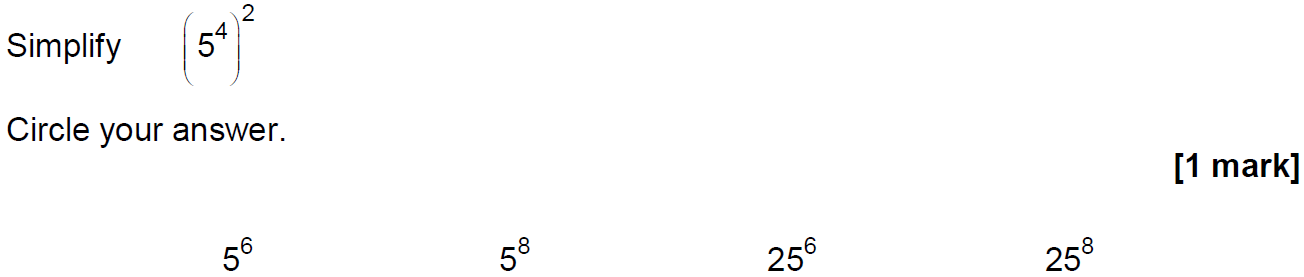 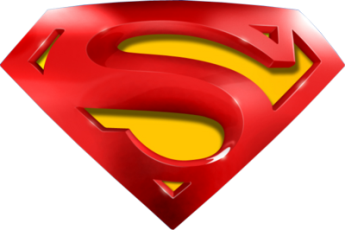 Nov 2018 1H Q1
Indices
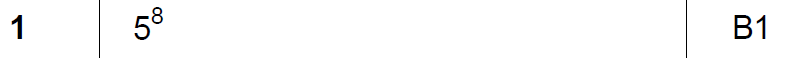 A
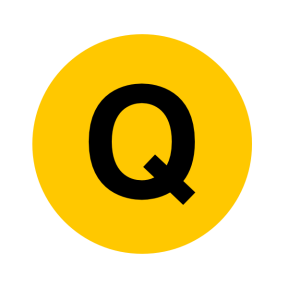 Nov 2018 1H Q9
Indices
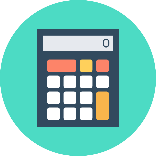 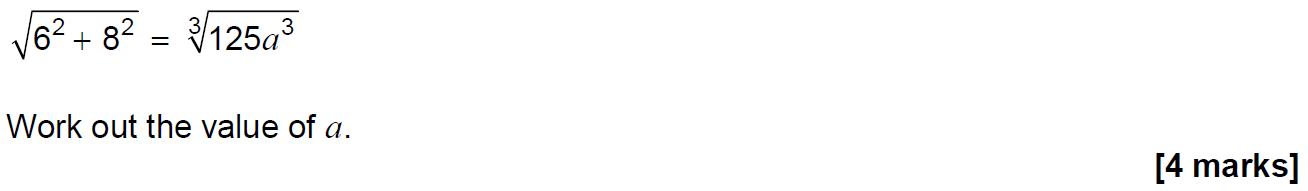 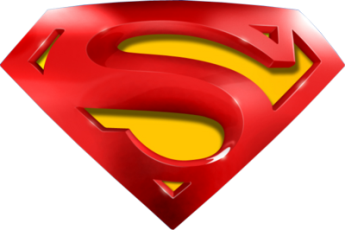 Nov 2018 1H Q9
Indices
A
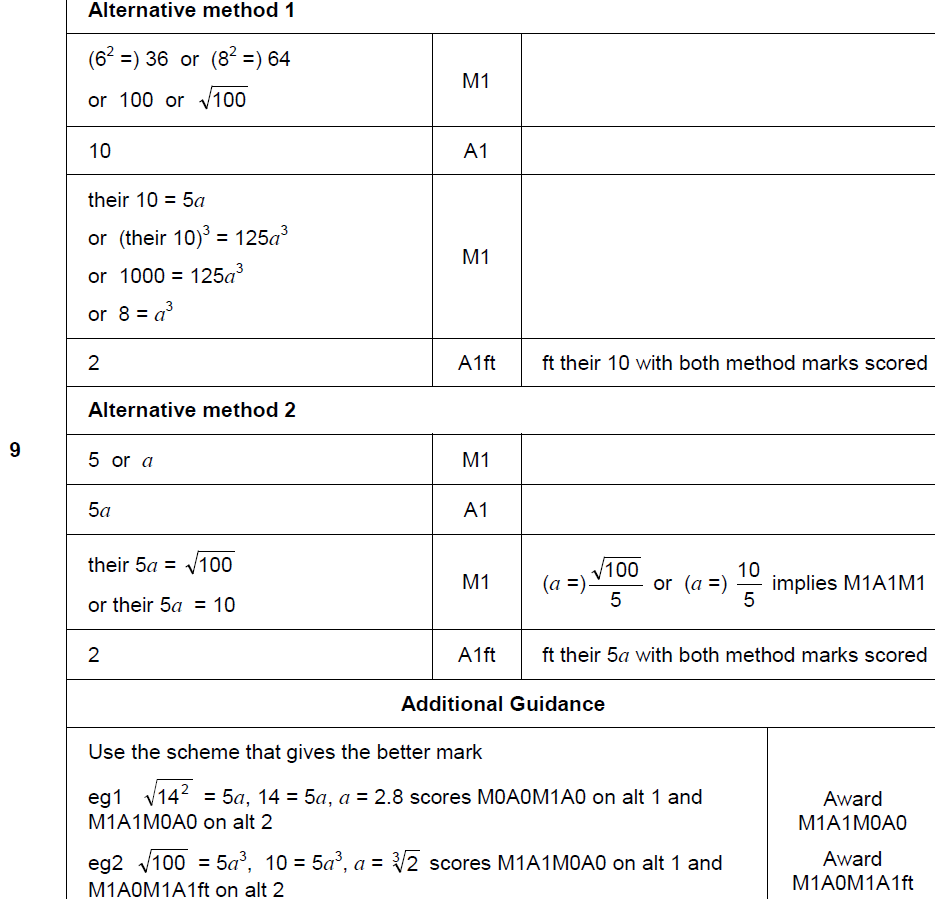 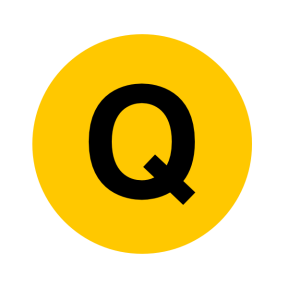 Nov 2018 1H Q16
Indices
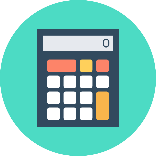 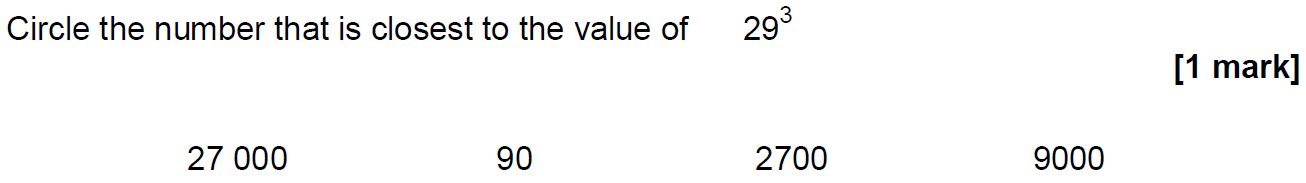 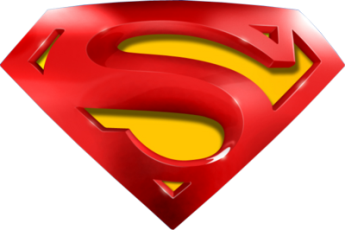 Nov 2018 1H Q16
Indices
A
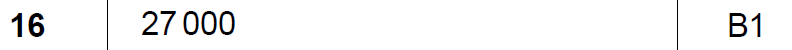 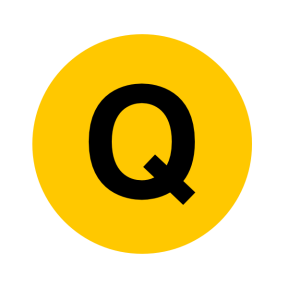 Nov 2018 1H Q17
Indices
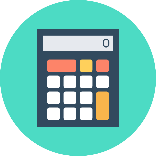 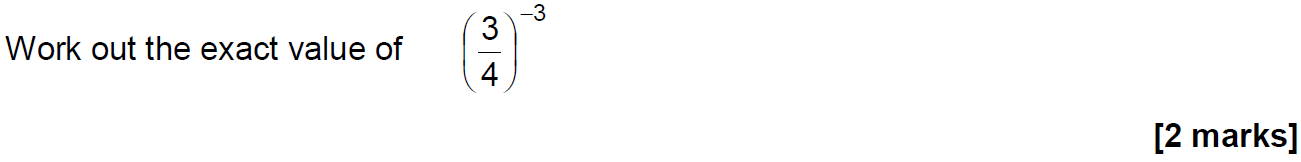 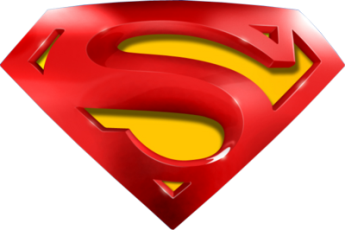 Nov 2018 1H Q17
Indices
A
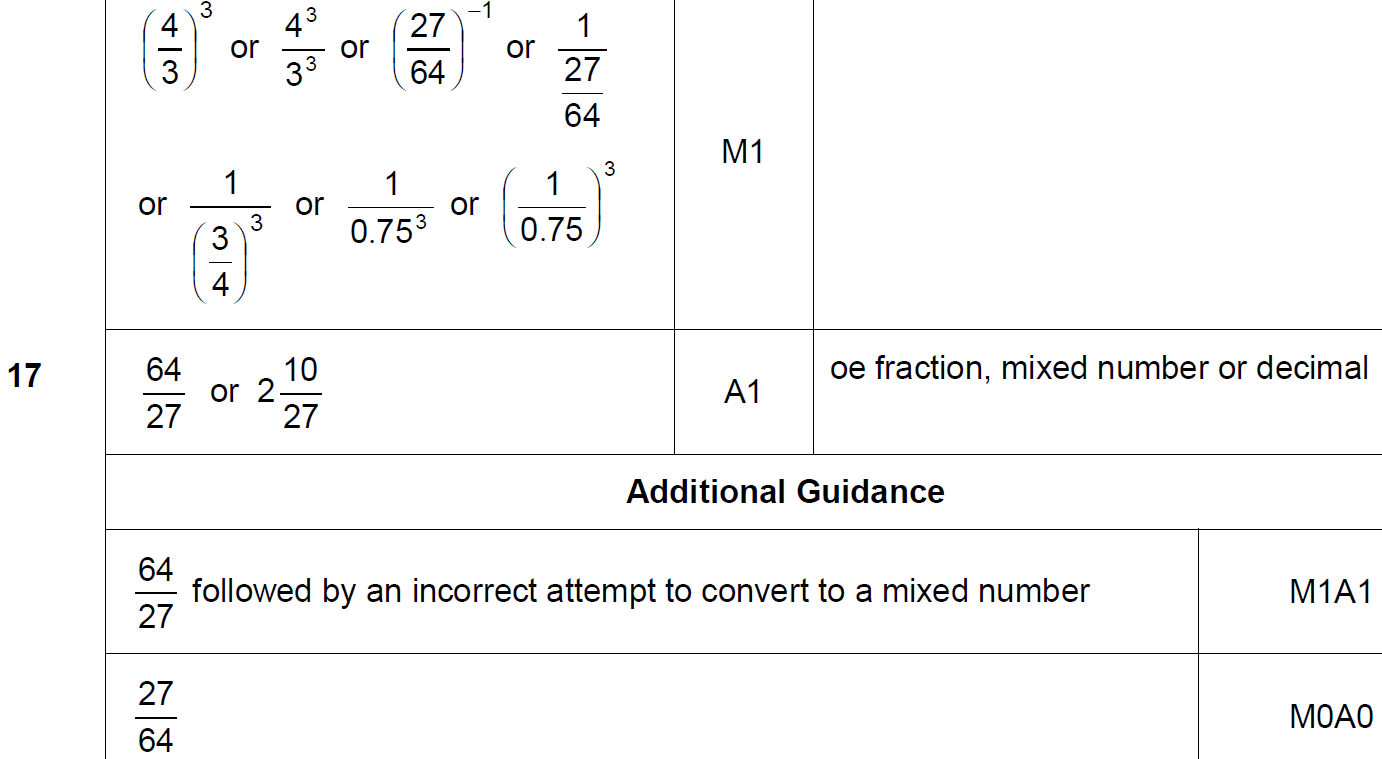 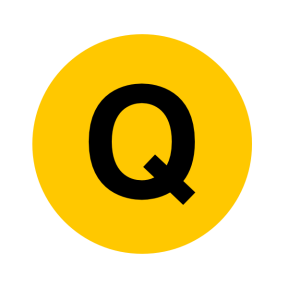 Nov 2018 3H Q17
Indices
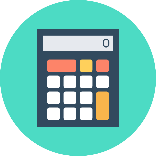 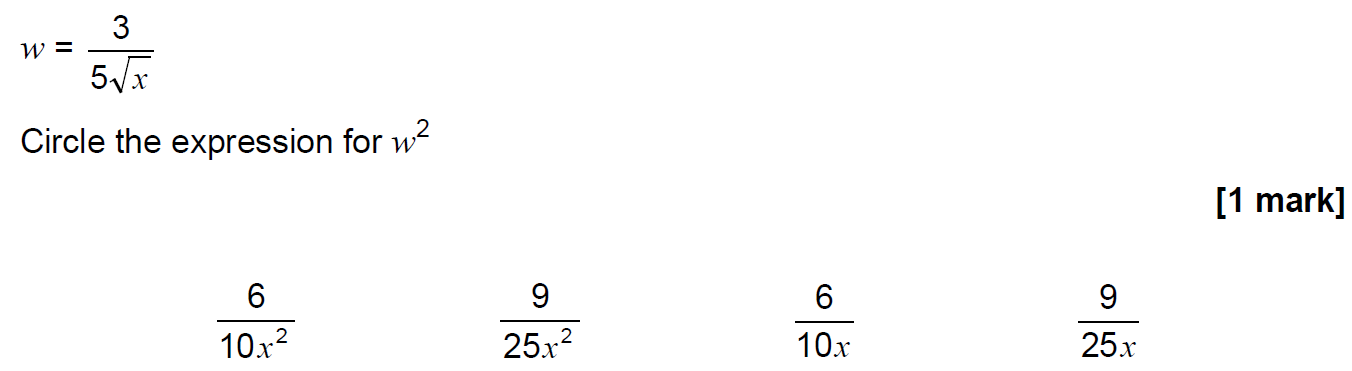 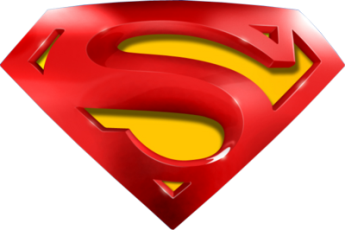 Nov 2018 3H Q17
Indices
A
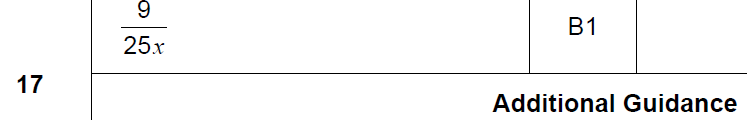 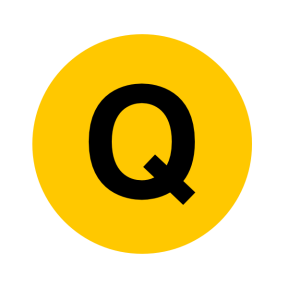